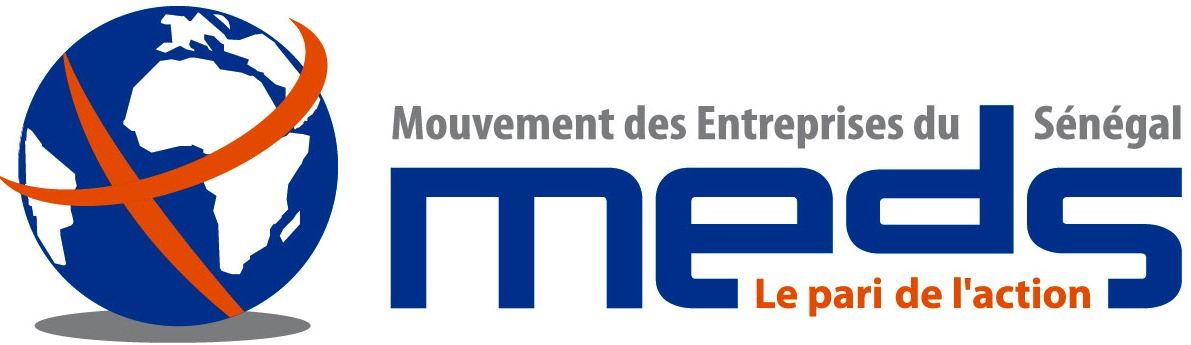 Bienvenue au 
« Mercredi du MEDS »
Dakar, Mercredi 25 Mai 2016
King Fahd Palace
Ordre du Jour
Cérémonie Officielle de remise du chèque de Wari à l’Association Nationale des Sages-femmes du Sénégal suite à la soirée des Cauris d’Or édition 2016.
Compte Rendu de la 12e édition de la prestigieuse cérémonie de remise de distinctions des Cauris d’Or , le 07 mai 2016 au King Fahd Palace.
Conseil Interministériel  sur l’Emploi – Jeudi 19 mai 2016 à la salle de Conférence de la Primature.
Business Breakfast en partenariat avec la Fondation Neumann prévue le 12 juillet 2016 
  Thème: «  La  Promotion des PME/PMI/TPE Sénégalaises  dans les Partenariat Public-Privé du PSE :  Forces, faiblesses, Opportunités et Menaces »
Assises économiques du MEDS prévues le 06 Septembre 2016
Thème : « Nouvelle Economie : Quelles mutations structurelles pour le Sénégal ? »
Questions diverses …
Compte Rendu sur les activités 
internes et externes 
du Mouvement des Entreprises 
du Sénégal – MEDS –
Le 07 mai 2016, le MEDS a organisé la 12e édition des Cauris d’Or. Placée sous le haut parrainage de son Excellence Monsieur Macky Sall Président de la République, cette édition - la Référence a été l’occasion de célébrer et magnifier l’entreprise africaine et le secteur privé. Des Entreprises et Personnalités qui se sont distinguées par leurs réalisations ou performances exceptionnelles durant l’année ont été primées.
La prestigieuse cérémonie des Cauris d’Or a été présidée par le Ministre du Commerce M. Alioune SARR venu représenter le Premier Ministre Mahammad Boun Abdallah DIONNE, M. Guy Amédée Représentant de Monsieur Hadjibou SOUMARE Président de l’UEMOA, M. Cellou Dalein DIALLO invité d’honneur et M. Abdoulaye DIOP Ministre des Affaires Etrangères du Mali et Mme Fatoumata Bintou DJIBO Représentante du PNUD au Sénégal.
Le 28 Avril 2016, Monsieur Amadou Ly BOCOUM– Vice-président a représenté le MEDS à la journée africaine de la prévention, organisée par La Confédération Nationale des Employeurs du Sénégal (CNES) en collaboration avec l’Intersyndicale en Sécurité, Santé et Environnement au Travail (ISSET).
Le  30  Avril  2016, Madame Haby DIALLO – Secrétaire Exécutive et Monsieur Mahanth DIAKHOUMPA – Chargé de la Bonne Gouvernance ont assisté à la 20e édition de la Journée Africaine de la Prévention des Risques Professionnels célébrée par la Caisse de Sécurité Sociale.
Le 03 Mai 2016, Monsieur Mbagnick DIOP– Président du  MEDS a assisté à la cérémonie d’ouverture de la 12e édition de la biennale de l’Art Africain Contemporain , organisée par le Ministère de la Culture et de la Communication, au Théâtre National Daniel Sorano.
Le 03 Mai 2016, Monsieur Lamine BA – Vice-Président et Monsieur Boubacar SAMB - Président de la Commission RSE et Emploi ont assisté à la cérémonie de partage d’informations sur le projet du code minier de 2003 et le processus d’acquisition de parts, organisée par le Ministère de l’Industrie et des Mines à la salle de conférence du ministère.  
Le  03  Mai  2016,  Monsieur Matar FAYE – Président de la Commission Entrepreneuriat Jeune a représenté le MEDS à la cérémonie de lancement des activités du Fond de Financement de la Formation Professionnelle et Technique (FFPT), à l’hôtel Terrou-bi
Les 03 et 04 Mai 2016, Monsieur Boubacar SAMB– Président de la Commission RSE et Emploi et Monsieur Matar FAYE – Président de la Commission Entrepreneuriat Jeune ont participé à l’atelier de formation en Approche par Compétences (APC) des membres de la Commission Partenariale de Certification (CPC), organisé par le Ministère de la Formation Professionnelle, de l’Apprentissage et l’Artisanat à l’ENFEFS.
Le 05 Mai 2016, Madame Racky KANE– Présidente commission Affaires Sociales a pris part au Diner de Gala organisé par Royal Air Maroc et Dak’Art à l’occasion de la 12e Biennale de l’Art Contemporain Africain , au restaurant Alkimia.
Le 06 Mai 2016 , Monsieur Amadou Ly BOCOUM- Vice-Président , Monsieur Serigne Mor SENE– Président Commission Economie, Finance et Fiscalité, ont assisté au second débat panel du Dakar Business Hub, à l’hôtel Radisson Blu.
Les 10 et 11 Mai 2016,  Monsieur Matar FAYE – Président de la Commission Entrepreneuriat Jeune a représenté le MEDS au Forum « Université-Entreprise » à UCAD 2. 
Le 12 Mai 2016, Monsieur Lamine BA – Vice Président et Monsieur Bou DIARRA– Président Commission Energie ont pris part à la réunion de pilotage du Programme de Partenariat Pays pour un Développement Industriel Inclusif et Durable du Sénégal. La rencontre, organisée par le Ministère de l’Industrie et des Mines s’est tenue dans la salle de conférence du Ministère.
Le 12 Mai 2016, Monsieur Serigne Mor SENE – Président Commission Economie, Finance et Fiscalité a représenté le MEDS à la rencontre semestrielle entre la BCEAO et le Patronat, dans les locaux de l’agence principale de Dakar.
Les 12 et 13 Mai  2016, Monsieur Boubacar SAMB - Président Commission  RSE et Emploi a assisté à la cérémonie d’ouverture de la 6e édition Forum Ecole-Entreprise du Groupe SUP DE CO Dakar.
Le 14 Mai 2016, Monsieur Matar FAYE– Président Commission entrepreneuriat Jeune a pris part à la célébration du 16e anniversaire de l’Association Sénégalaise pour le Suivi et l’Assistance aux Malades Mentaux, à l’hôtel le Ndiambour.
Le  17  Mai  2016,  Monsieur Modibo DIOP – Président Chargé des Relations avec les Organisations Patronales Professionnelles a représenté le MEDS à l’atelier de restitution de l’étude pilote relative au cadre d’investissement des PME agricoles, organisé par le Bureau de Mise à Niveau.
Le 17  Mai  2016,  Monsieur Khadim THIAM  - Chargé des Relations Internationales a participé à l’atelier de restitution du projet « compétences professionnelles supérieures », organisé par le Service de Coopération et d’Action culturelle de l’Ambassade de France et la Direction générale du Ministère de l’Enseignement Supérieur et de la Recherche, dans l’auditorium Léopold Sédar Senghor du Campus Numérique Francophone.
Le 18  Mai  2016 , Monsieur Boubacar SAMB – Président Commission  RSE et Emploi a pris part à la réunion organisée par le Gouverneur de Dakar.
Le 18  Mai  2016 , Madame Ndeye Awa MBAYE – Vice-Présidente et Monsieur Serigne Mor SENE – Président Commission Economie, Finance et Fiscalité ont pris part à la 8e édition de la journée de diffusion des comptes extérieurs du Sénégal, organisée par la Banque Centrale des Etats de l’Afrique de l’Ouest (BCEAO), à l’hôtel Novotel.
Le 18  Mai  2016,  Monsieur Modibo DIOP  - Président Chargé des Relations avec les Organisations Patronales Professionnelles a participé à l’atelier de partage sur le nouveau dispositif de médiation instauré par le Décret 2014-1653 du 24 Décembre 2014, organisé par la CCIAD, au King Fahd Palace.
Le 18  Mai  2016 , Monsieur Matar FAYE – Président Commission Entrepreneuriat Jeune a représenté le MEDS à la Journée de Brainstorming du MAENUC organisée par l’Université Alioune Diop de Bambey.
Le 19  Mai  2016 , Monsieur Serigne Mor SENE– Président Commission Economie Finance et fiscalité et Monsieur Modibo DIOP – Président Chargé des Relations avec les Organisations Patronales Professionnelles  ont participé à l’Atelier de partage de l’étude sur les contentieux bancaires et les décisions de justice  au Sénégal, organisé par le Ministère de l’Economie, des Finances  et du Plan , à l’hôtel Radisson Blu.
Le 19  Mai  2016 ,  Monsieur Mbagnick DIOP – Président du MEDS a assisté au Conseil interministériel sur l’Emploi qui a eu lieu à la primature.
Le 19  Mai  2016 ,   Monsieur Lamine BA – Vice-Président et Madame Sophie DECOUR – Présidente Commission Industrie et Mines ont représenté notre mouvement à l’ atelier d’échanges avec le Secteur Privé National sur la mise en œuvre du Programme Partenariat Pays, Sénégal-ONUDI, organisé par le Ministère de l’Industrie et des Mines.
Le 19  Mai  2016, Messieurs Amadou Ly BOCOUM et Ibrahima CISSE – respectivement Vices Présidents ont pris part à l’atelier de partage sur le cadre législatif et réglementaire de l’urbanisme pour l’amélioration de l’environnement des affaires, à l’hôtel des Almadies.
Le 21 Mai 2016, Monsieur Modibo DIOP – Président Chargé des Relations avec les Organisations Patronales Professionnelles  a représenté le mouvement au diner avec les entreprises, organisé par l’Université Cheikh Anta DIOP de Dakar, à l’hôtel Terrou-bi. 
Le 24 Mai 2016, Monsieur Habib NDIAYE – Vice-Président et Monsieur Serigne Mor SENE – Président Commission Economie, Finances et Fiscalité ont représenté le MEDS à la table ronde organisée par le Comité de Pilotage du Système Agro-Sylvo-Pastorales et de Gestion du Fond National et Recherches Agricoles et Agro-alimentaires.
Informations sur les activités 
du Mouvement des Entreprises 
du Sénégal – MEDS -
Le Ministère de l’Agriculture et de l’Equipement Rural a convié le MEDS à la séance inaugurale de la plateforme de facilitation des investissements dans l’agriculture au Sénégal. La rencontre a eu lieu , les 2 et 3 mai 2016, au King Fahd Palace.
Son Excellence Monsieur Macky SALL, Président de la République du Sénégal a convié le MEDS à la cérémonie de lancement de la 2e génération des projets présidentiels du pole urbain de Diamniadio. La rencontre a eu lieu le 09 mai 2016 au Centre International de Conférence Abdou Diouf (CICAD).
Le Ministère de la Femme, de la Famille et de l’Enfance a invité notre mouvement à l’atelier de lancement de la seconde phase de la plateforme d’Appui au Secteur Privé et à la valorisation de la Diaspora Sénégalaise en Italie qui a eu lieu le 09 mai 2016 à l’hôtel Terrou-bi.
Le Ministère de l’Economie, des Finances et du Plan a invité notre mouvement  aux journées nationales d’information qui se sont tenues les 10 et 11 mai 2016 à Thiès
Dans le cadre des activités du Master en Management et Régulation des Marchés Publics, l’ARMP a invité le MEDS à prendre part à l’atelier d’échanges et de réflexions sur l’actualité économique des marchés publics , qui s’est tenu le 12 mai 2016 au salon des princes de l’hôtel Terrou-bi.
Le Mouvement JUSTE  a sollicité l’appui du MEDS  pour la réalisation de la 2e édition du Forum International des Métiers d’Avenir qui a eu lieu du 13 au 15 mai 2016.
Le Ministère de l’Economie, des Finances et du Plan a convié notre mouvement à la réunion de partage des premiers résultats économiques et les réformes mises en œuvre avec les différents acteurs. La rencontre a eu lieu le 19 mai 2016 à l’hôtel Novotel.
Mbow Entreprise a invité le MEDS à assister à sa soutenance de mémoire Master2 en Ressources-Environnement et Développement option Climatologie. La soutenance a eu lieu le 19 mai 2016 à l’UCAD.
L’Inspection d’Académie de Dakar sollicite l’appui du MEDS sur l’organisation et la réussite de la cérémonie de distribution solennelle des prix qu’elle organise le 25 mai 2016.
Le Haut Conseil du Dialogue Social a invité le MEDS à la cérémonie officielle solennelle de remise du rapport 2014-2015 sur l’ état du dialogue social qui a lieu le 25 mai 2016 au palais de la république.
La fondation Friedrich Ebert convie notre mouvement au cocktail dinatoire qu’elle organise pour célébrer ses 40 ans de présence au Sénégal. La rencontre se tiendra le 26 mai 2016 dans leurs locaux sis à l’avenue des Ambassadeurs à Fann Résidence.
La Direction de l’Hôpital principal invite le MEDS à la cérémonie d’ouverture des XVIIe journées médicales de l’hôpital principal de Dakar qui aura lieu le 26 mai 2016 à l’hôtel des Almadies.
Les membres de la Commission de révision des listes pour l’élection des membres de l’Assemblée Générale de la CCIAD sont invités à prendre part à la réunion prévue le Jeudi 26 mai 2016 à la salle de conférence de la Gouvernance de Dakar.
La Direction Générale des Douanes invite le MEDS à la réunion de présentation de la plateforme Ticket Libératoire prévue le 26 mai 2016 à la salle de conférence de la Direction Générale des Douanes.
Le Ministère du Commerce, du Secteur Informel, de la Consommation, de la Promotion des Produits Locaux et des PME convie le MEDS à la cérémonie de pose de la première pierre du Marché d’Interêt National (MIN) et de la GGP qui aura lieu le 30 mai 2016 à Diamniadio.
Dans le cadre du projet « Green Technology Deployment in Industrial Zones – Sénégal » , l’ONUDI invite le MEDS a participer activement au développement dudit projet qui a démarré au mois d’Avril.
=de la journée
Le PNUD nous a transmis le rapport mondial sur le développement humain 2015.
Le ministère de l’Economie, des Finances et du Plan nous a transmis, copie de l’arrêté portant agrément de la Société Générale de Banques au Sénégal 
( SGBS) à garantir les candidats aux marchés publics.
Le Ministère de l’Economie, des Finances et du Plan nous a transmis, copie de l’arrêté portant agrément de la BICIS à garantir les candidat aux marchés publics.
Sokhna Kiné MBACKE sollicite l’appui du MEDS pour la 3e édition des Journées Culturelles de Serigne Abdou Lahat Mbacké, prévue le dimanche 29 mai 2016 à la mosquée Massalikoul Djinan.
A l’occasion de la Fête du Canada, l’Ambassadeur , Son Excellence Monsieur Philippe Beaulne et Madame Elizabeth Hilaire Beaulne invite le MEDS à la réception qu’ils organise le 1er juin 2016 à la résidence officielle de l’Ambassadeur.
Tax & Legal Services Afrique invite le MEDS à la cérémonie de présentation de la 4e édition de l’ouvrage La Pratique Fiscale Sénégalaise qui aura lieu le 1er Juin 2016.
La fondation AFRIVAC convie le MEDS à la 3e édition de son diner de gala annuel en faveur de la vaccination. La rencontre aura lieu le 03 juin 2016 au King Fahd Palace.
L’Association des Etudiants Handicapés de l’UCAD sollicite un soutien financier auprès du MEDS pour la fête de l’excellence qu’elle organise en faveur de ses membres les plus brillants. La rencontre aura lieu le 04 juin 2016.
Le mouvement Yéwwi Sunu Gox sollicite auprès du MEDS une aide pour la journée de consultation gratuite pour les populations du 3e âge de la commune de Fann-Point E- Amitié qu’ils organisent le 04 juin 2016.
HNC Business Technologies invite le MEDS a s’inscrire au mini-atelier - « Leadership et maitrise émotionnelle pour les managers » qu’ils organisent le Samedi 11 juin 2016.
Dans le cadre de la mise en œuvre des activités du Projet d’Appui à la Promotion du Secteur Privé, la Direction de l’Appui au Secteur Privé invite les PME de notre mouvement à s’inscrire  aux ateliers de formation prévus ultérieurement.
L’ASEPEX invite notre Mouvement à prendre part à la Foire Internationale de Flandre en Belgique qui se tiendra du 10 au 18 Septembre 2016 dans la ville de Gand de Province.
Présentation et Intervention des Invités
Monsieur Abdou CAMARA  - Onedyx.com
 Madame Borso TALL  – Amnesty International / YALI 2016
Madame Mariama DIA –  Chef de projet Cabinet EDE Représentante ONUDI
Madame Coralie Nour BRIAND – Directrice des Relations Institutionnelles de l’IAM
Monsieur  Mathieu CHUPIN - Président délégué du centre de football Dakar - Sacré Cœur
Monsieur Bassirou NDIAYE – Ecole Nationale de Formation Hôtelière et Touristique

Monsieur Abib NDIAYE – Président Fondation Mbagnick DIOP
Questions diverses
Nous vous remercions de 
votre aimable attention